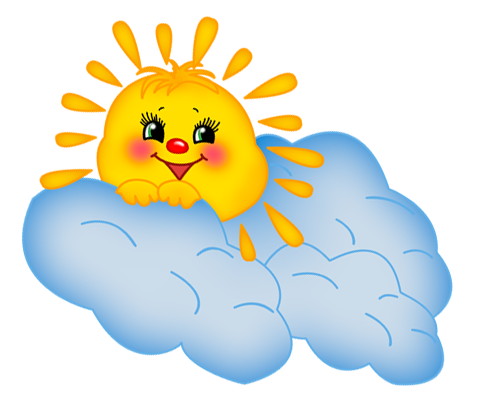 Государственное бюджетное дошкольное образовательное  учреждение
детский сад № 2 комбинированного вида
Петродворцового района г. Санкт-Петербург
«Нравственно-патриотическое воспитание дошкольников»
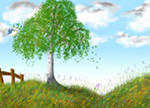 Составил:
воспитатель Iкв. категории
Гайдай Елена Николаевна
«Любовь к родному краю, родной культуре, родной речи начинается с малого – с любви к своей семье, к своему жилищу, к своему детскому саду. Постепенно расширяясь, эта любовь переходит в любовь к Родине, её истории, прошлому и настоящему, ко всему человечеству»
Д.С.Лихачёв
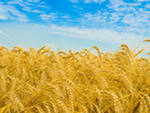 Цель: воспитание гуманной, духовно-нравственной личности, достойных будущих  граждан России, патриотов своего Отечества.

Задачи:

Привитие детям чувства любви к своему родному краю, своей малой родине на основе приобщения к родной природе, культуре и традициям.
Формирование чувства привязанности к своему дому, детскому саду, своим близким.
Расширение представлений о России, как о родной стране, о Петергофе, о Стрельне, как о родном городе.
Воспитание патриотизма, уважение к культурному прошлому России.
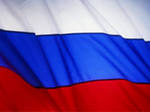 СЕГОДНЯ – ВЫПУСКНИК ДЕТСКОГО САДА, 
ЗАВТРА – ДОСТОЙНЫЙ  ГРАЖДАНИН РОССИИ!
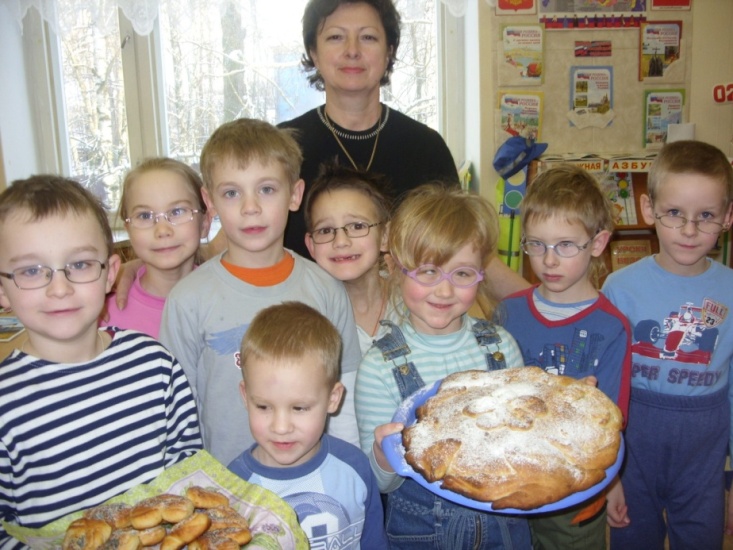 Чувство Родины…
Родина – это место, 
где живет человек, 
и улица, на которой 
стоит его дом, 
и деревце под окном, 
и пение птички: 
все это Родина.
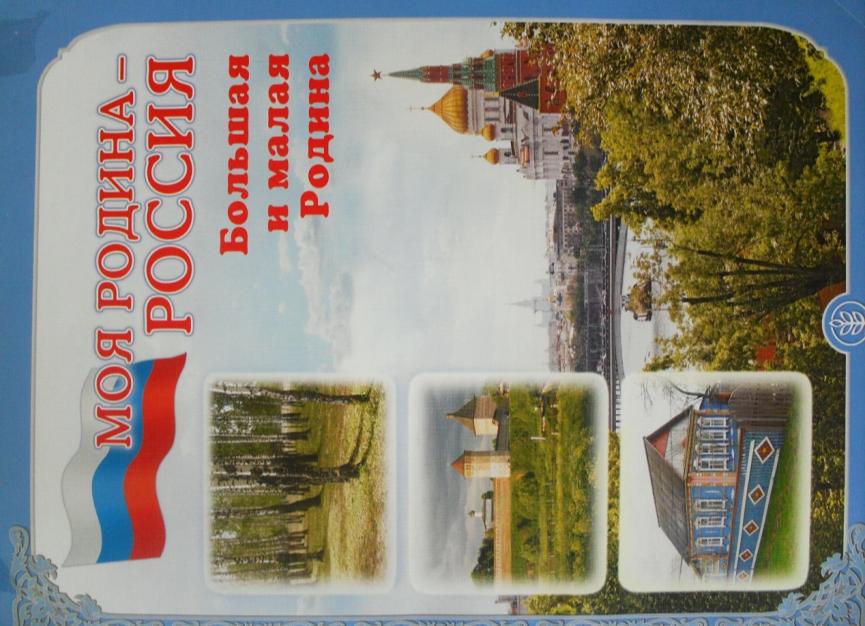 Родная семья.
Мир ребенка начинается с его семьи.
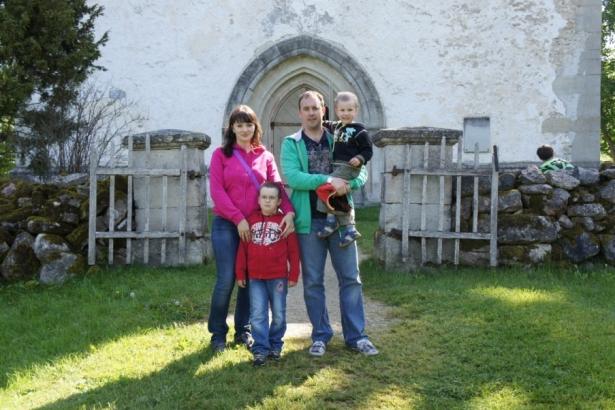 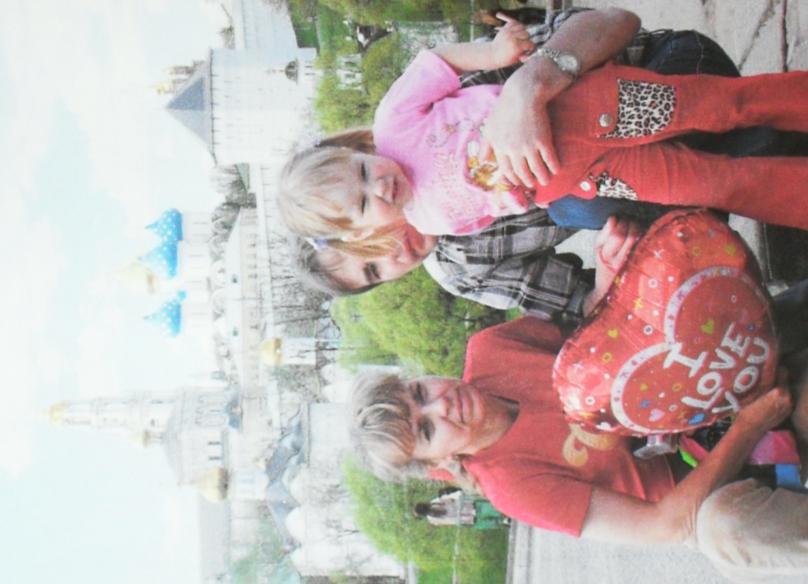 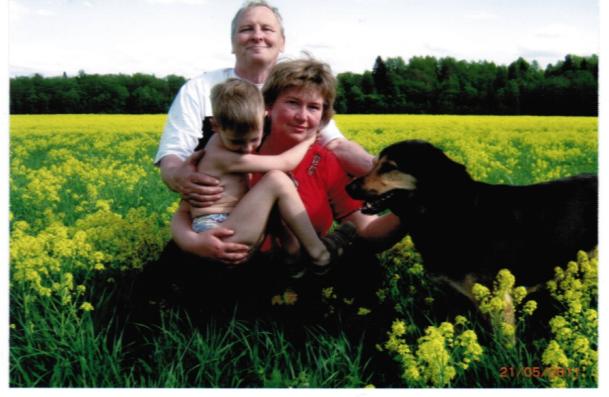 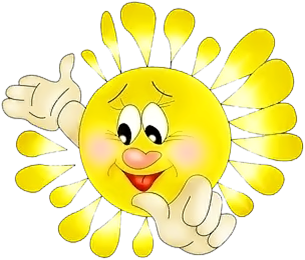 Петергоф, Стрельна – частица Родины.
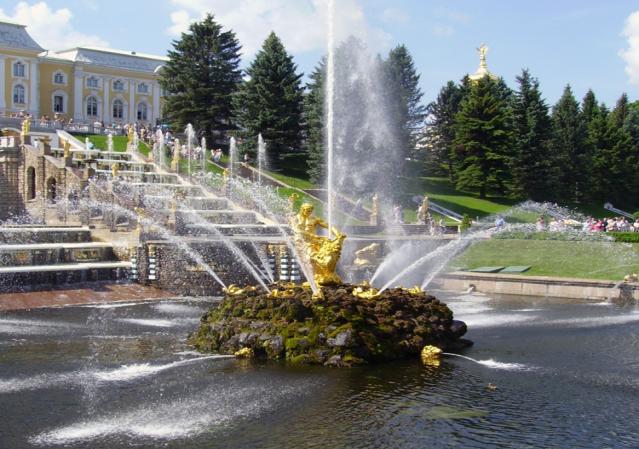 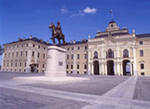 Родная природа.
Эту истину знаю от роду. 
И её никогда не таю:
Кто не любит родную природу,
Тот не любит Отчизну свою.
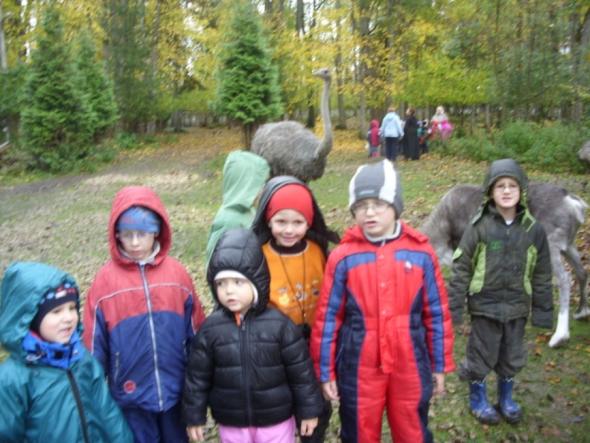 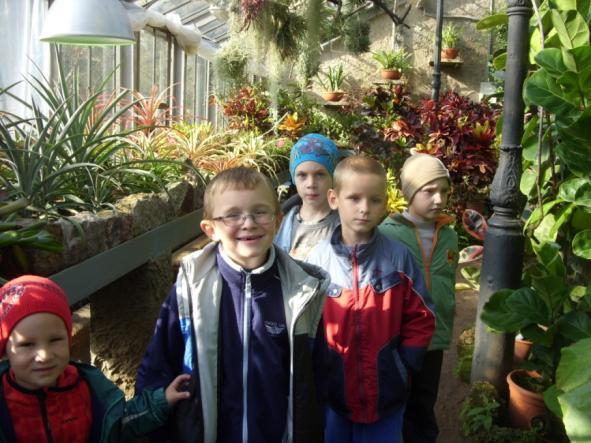 «Охранять природу – 
значит охранять Родину».(М. Пришвин)
Любить свой город – значит и любить природу в нём.
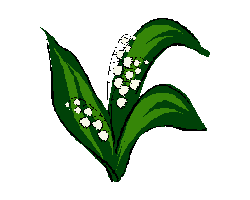 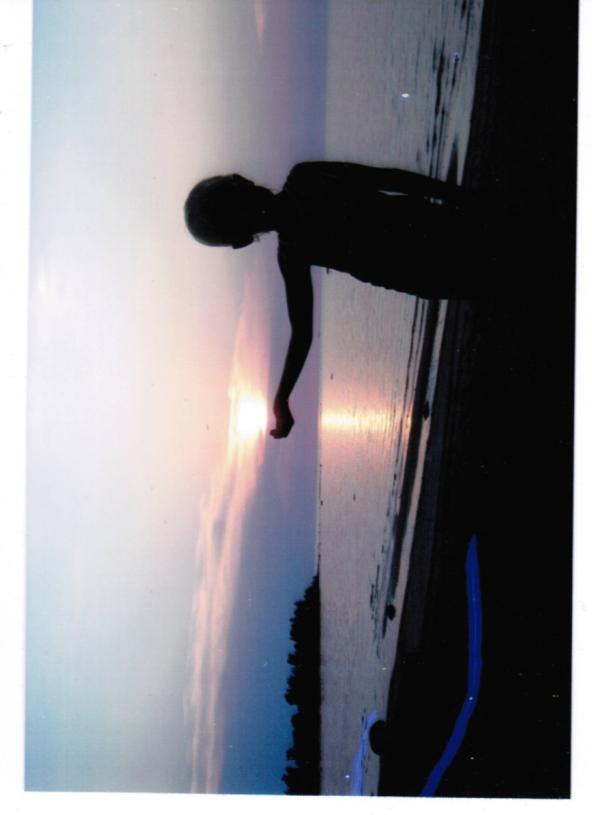 Родная страна.
Широка страна моя родная,
Много в ней лесов, полей и рек,
Я другой такой страны не знаю,
Где так вольно дышит человек.
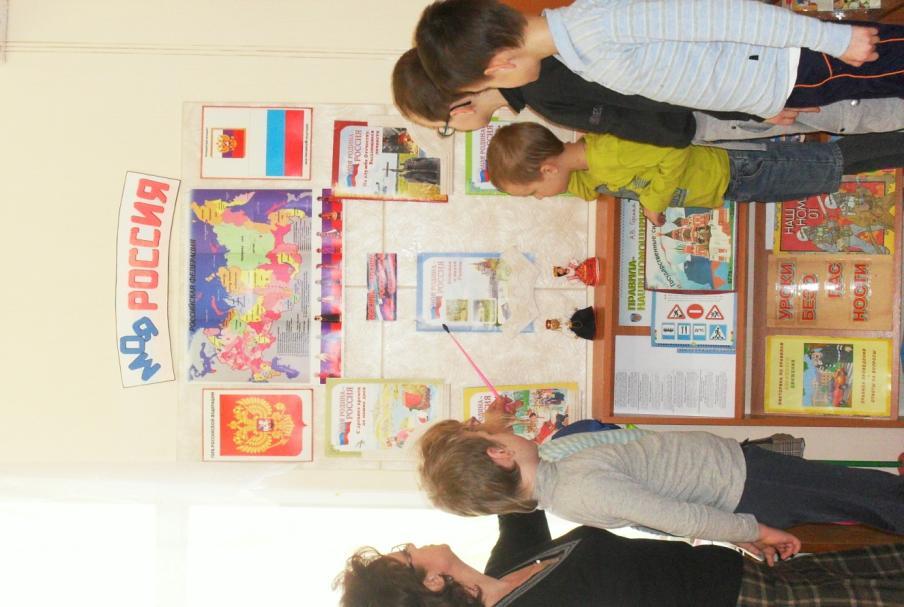 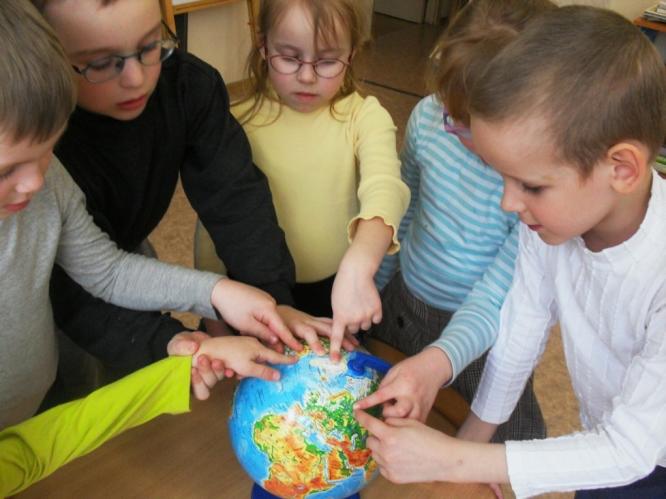 Музей «Боевой Славы» г. Петергоф
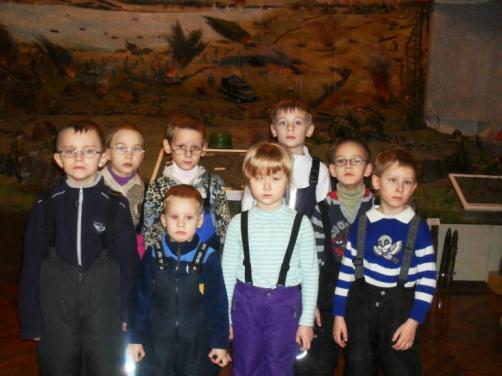 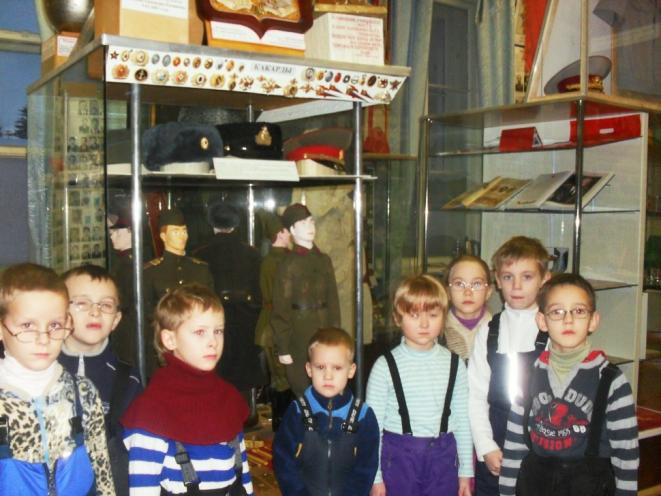 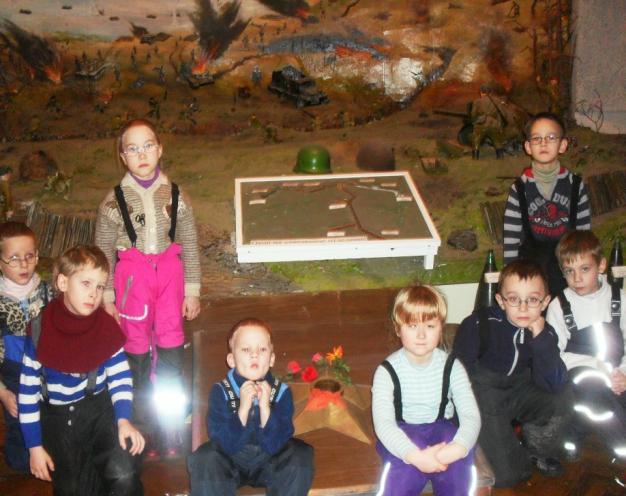 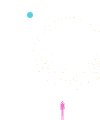 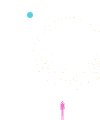 Родная культура.
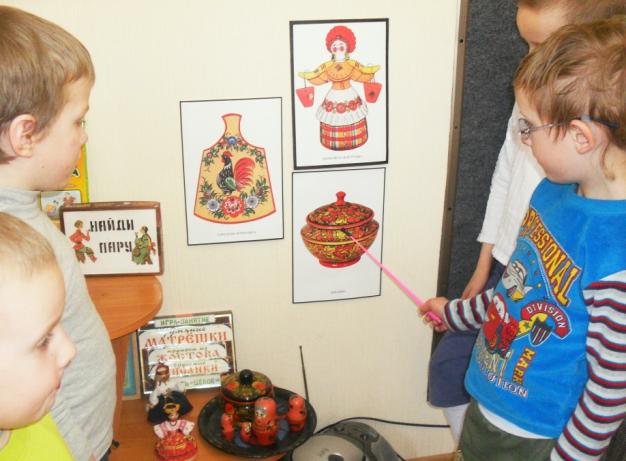 «Нет земли краше, 
чем Родина наша!»
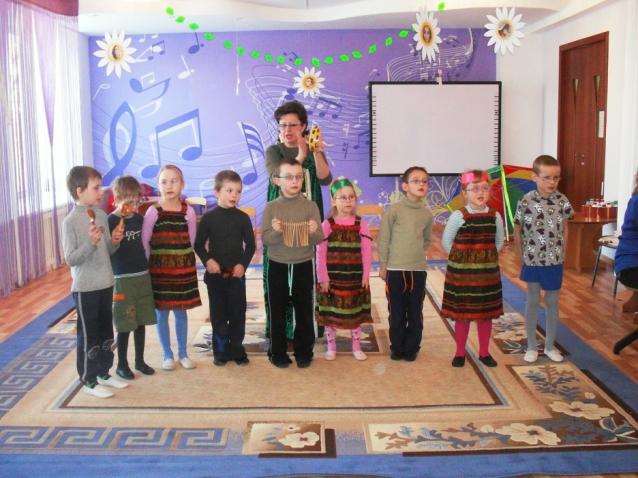 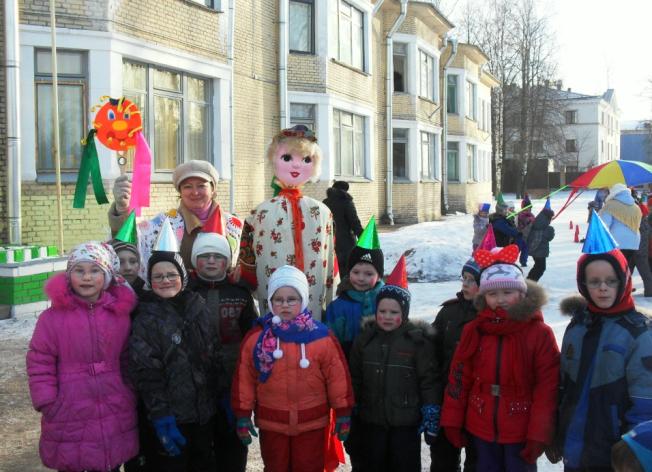 Дети – будущее нашей Родины, им беречь и охранять ее просторы, ее красоты, 
ее богатства.
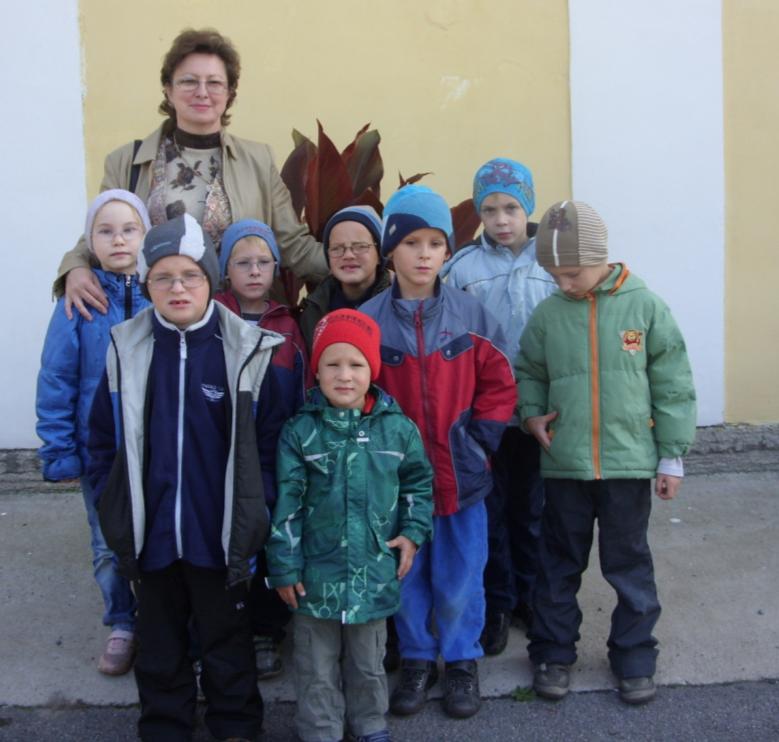